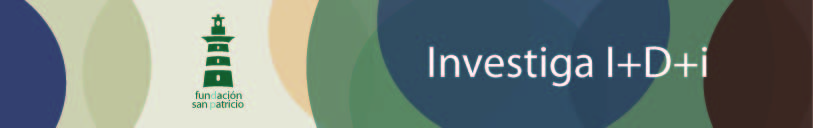 VI Congreso INVESTIGA I+D+i
Grupo investigador de Energía
 
Energía nuclear de Fusión
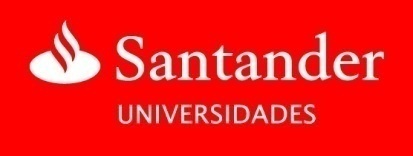 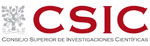 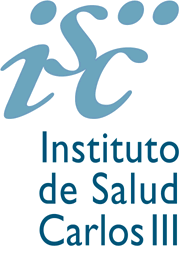 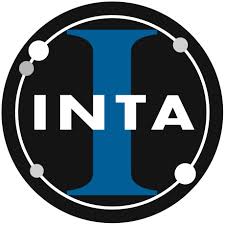 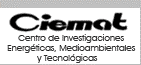 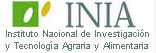 Grupo Investigador
Moderadora: María Garmendia Aguilar
Secretario: Ginés Sola García

Shadi Abdellatif Lagrate
Álvaro Abin Saracho
Pau Alemany Roura
Sofía Alonso Peleato
Germán Álvarez Moreno
Luis Felipe Ávilés Vélez
María Bresó Plá
Jordi Carbonell Pradas
María Castellano Bernal
Javier Fernández Benito
Pablo Gila Herranz
Alejandro Lera Fuerte
Carlos Javier Marina Cañellas 
Diego Monzón Martín
Elena París Quijada




Víctor Pérez Aldea
Blas Rivas Ssantos
Josep Maria Salvia Hornos
Jaime Scharfhausen Curiel
Alexandre Xifra Lladó
Índice
INTRODUCCIÓN
 SITUACIÓN ESPAÑA
PROCESO
SITUACIÓN ACTUAL 
VENTAJAS Y DESVENTAJAS
 CONCLUSIONES
1. INTRODUCCIÓN
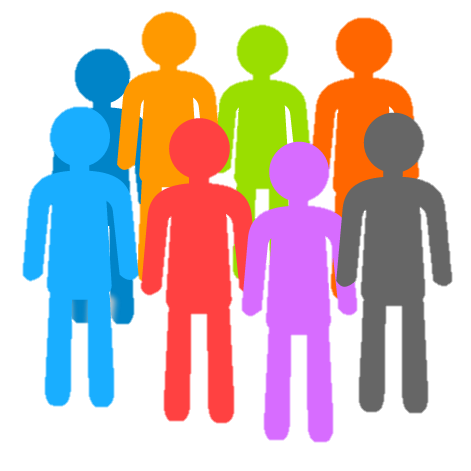 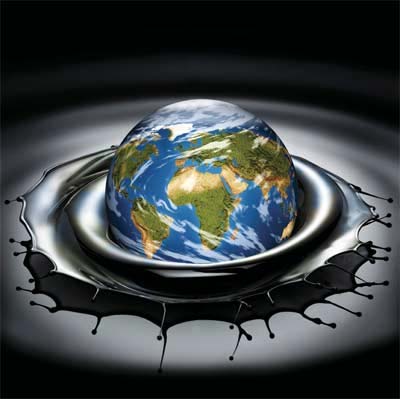 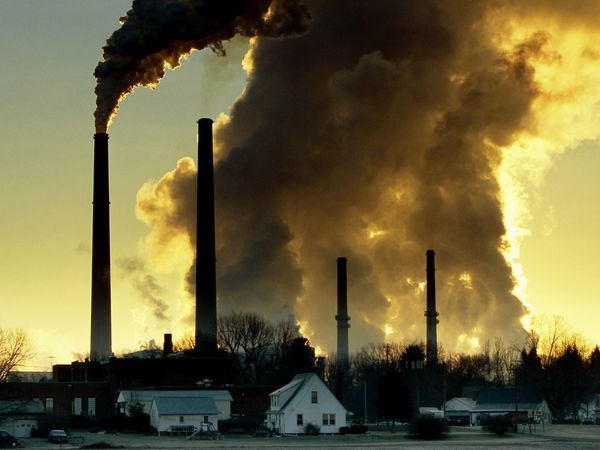 Demanda Energética
Demanda mundial: 138.900 TWh

Tiempo restante: 40 años

Solución:  FUSIÓN NUCLEAR
1 Gramo de combustible
=
8 Toneladas de petróleo.
SORPRÉNDETE…
Fisión Vs. Fusión
Fusión Nuclear vs. Fisión Nuclear
Fusión Nuclear
Proceso natural de estrellas.

Seguridad extrema.

Limpia
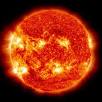 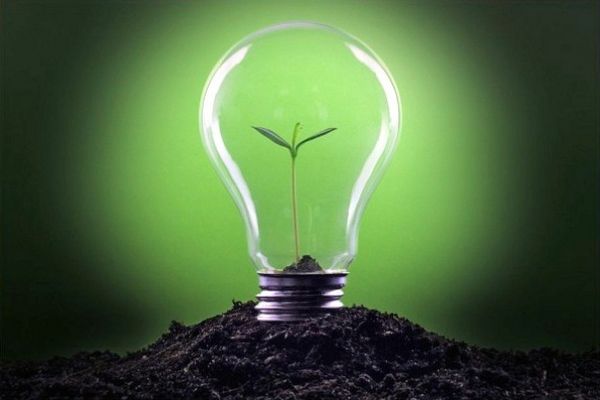 2.SITUACIÓN EN ESPAÑA
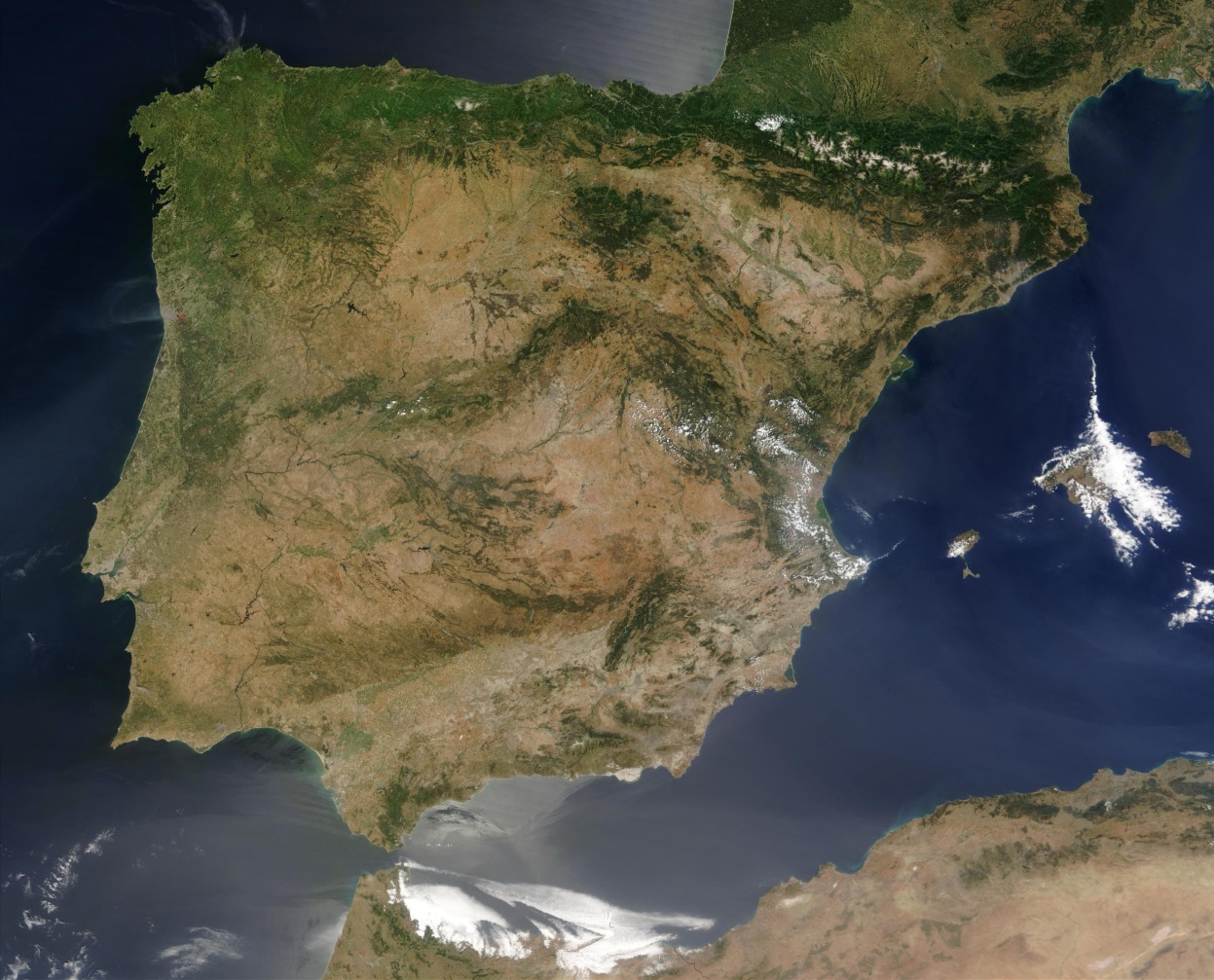 CIEMAT
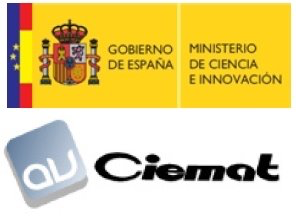 1980 – JEN

1986:

CIEMAT- física de plasma
Unión a Euratom
TJ-I,  TJ – I – U, TJ-II

I+D – 1'24% PIB anual
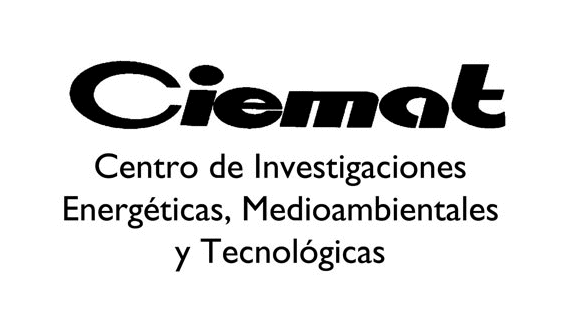 Colaboraciones
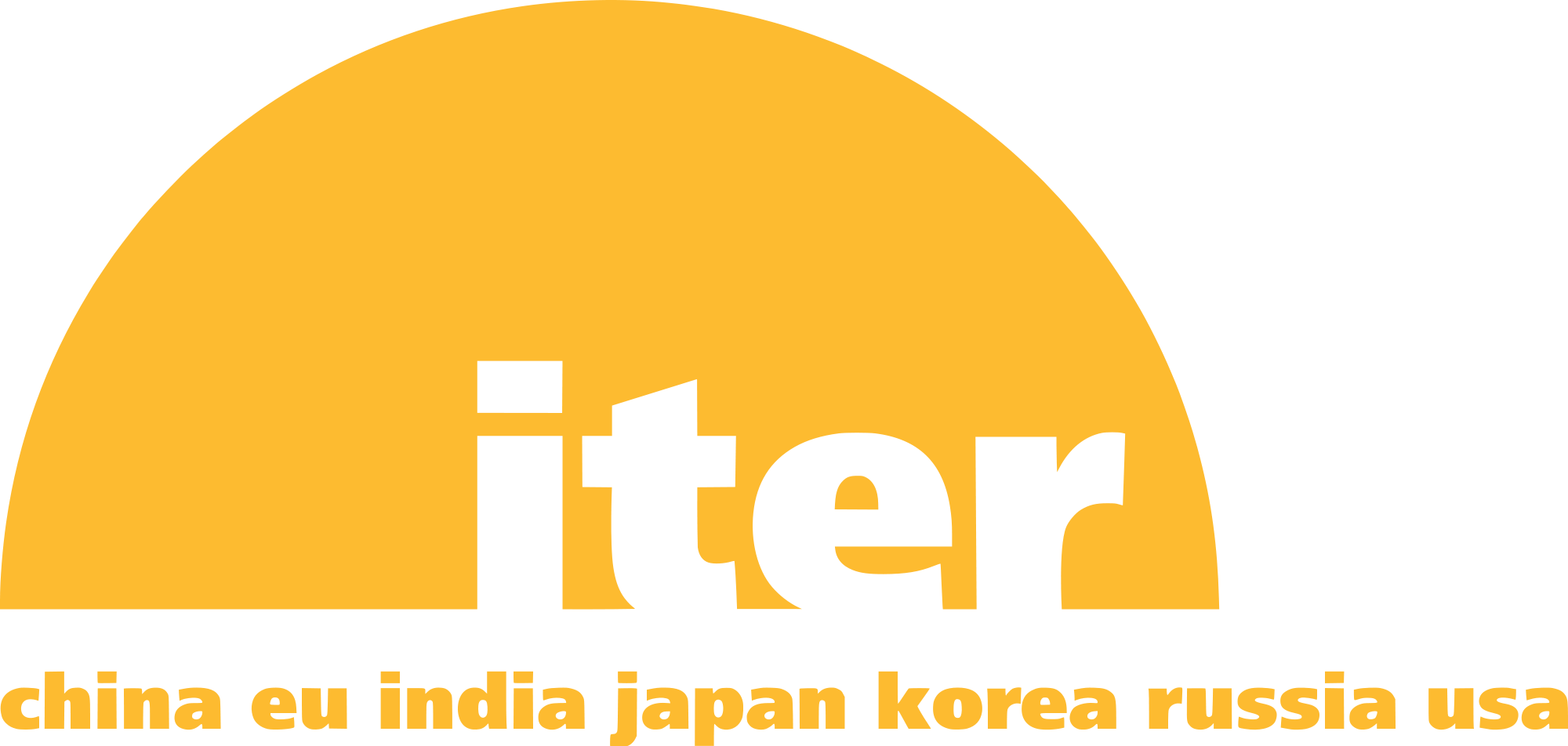 ITER
JET
CEDER
JT6O-SA (Japón)
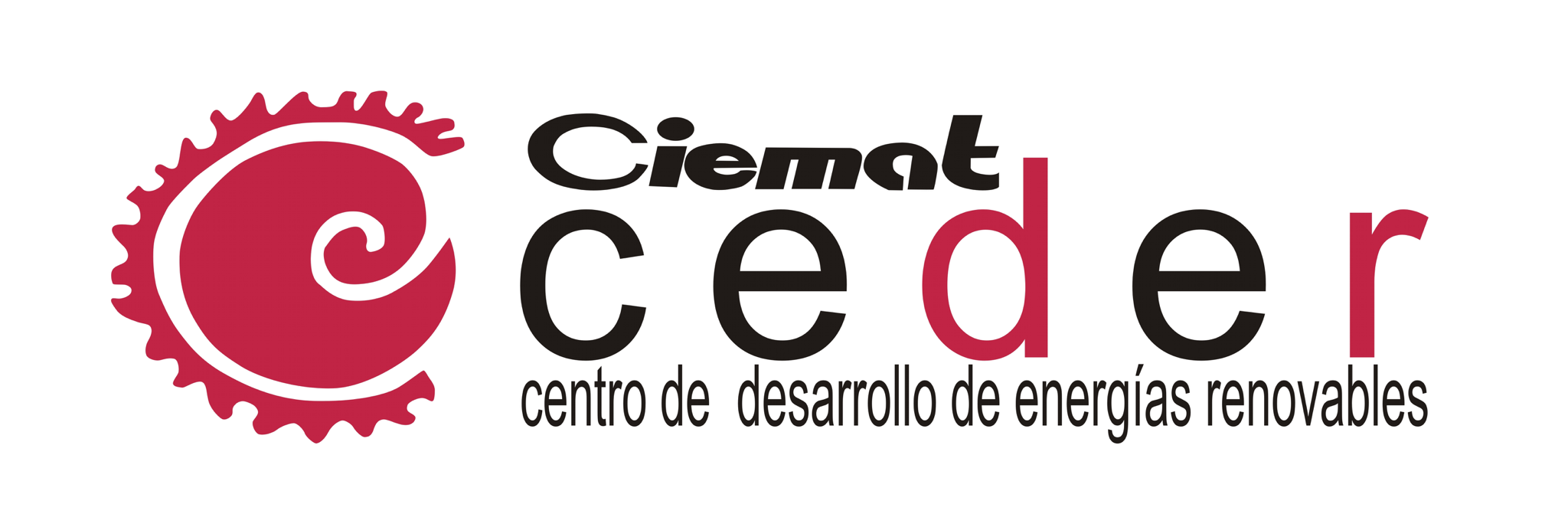 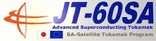 ITER - España
Sede de la Agencia europea de fusíon

Gestión económica

Piezas ofertadas 

Infraestructuras
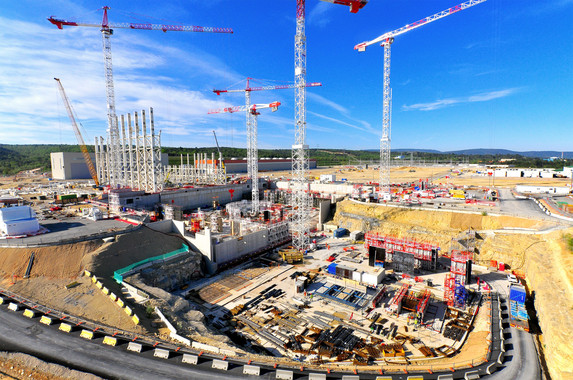 Rentabilidad
Elevada inversión                Futura amortización

2º país europeo + contratos


                   Recuperación del capital
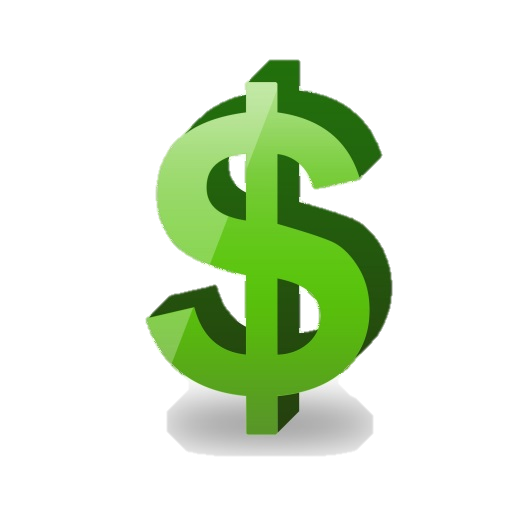 3. PROCESO
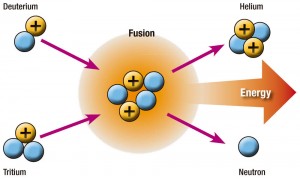 Combustibles
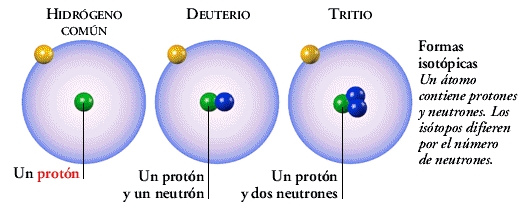 Plasma
Cuarto Estado de la Materia

Gas Ionizado
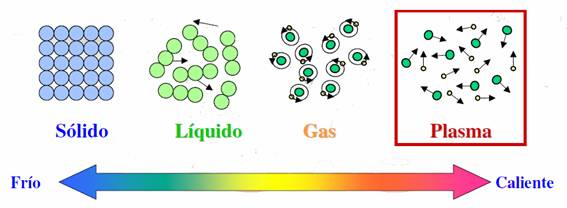 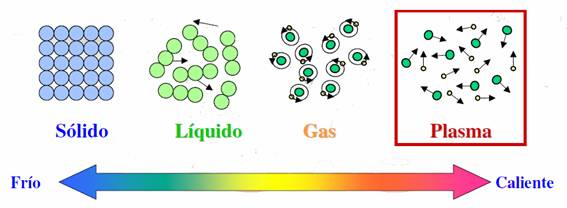 ?
Requisitos
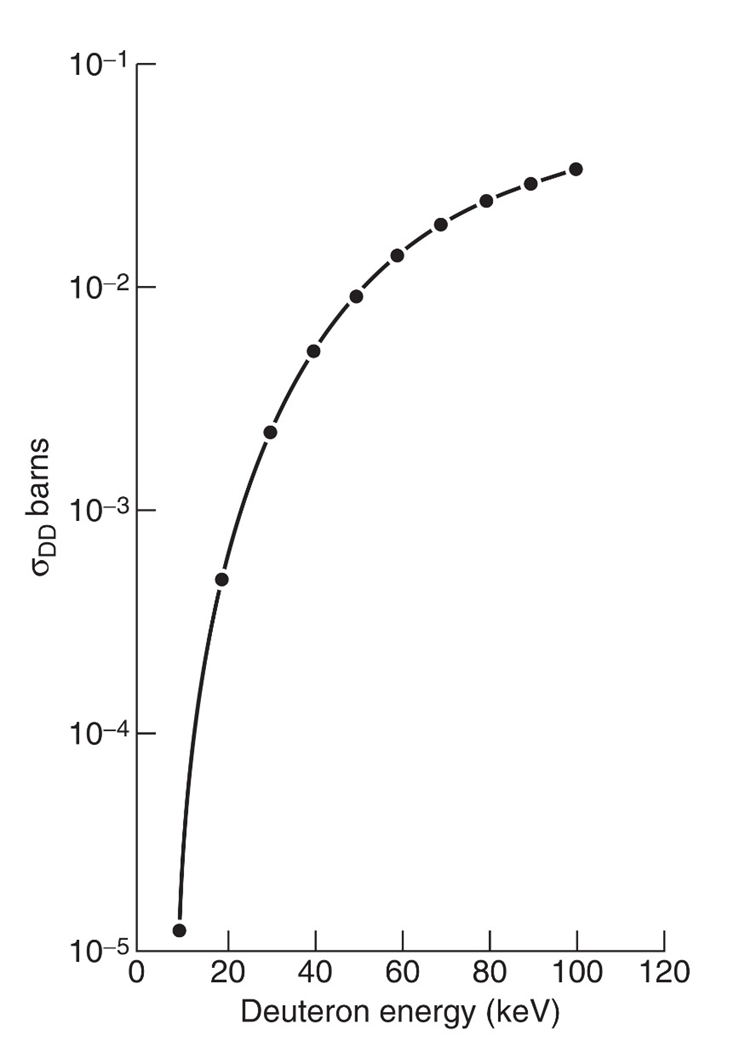 Temperatura
E=>V=>T

Probabilidad de 
  choque
Reacciones
D + T -> 4He + n + 17,6 MeV 
D + D -> 3He + n + 3,2 MeV
D + D --> T + p + 4,03 MeV
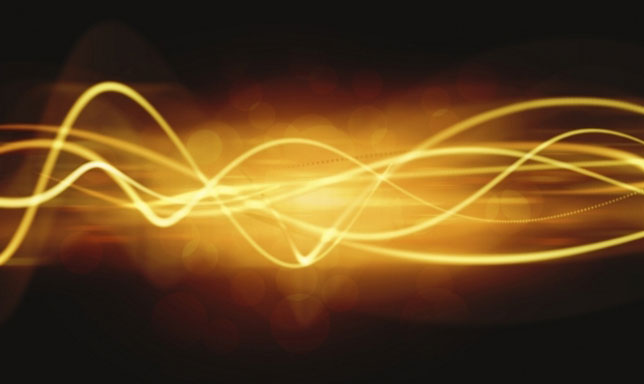 Confinamiento
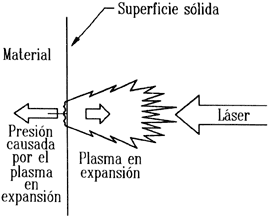 Inercial (ICF)


Magnético (MCF)
Tokamak
Stellerator
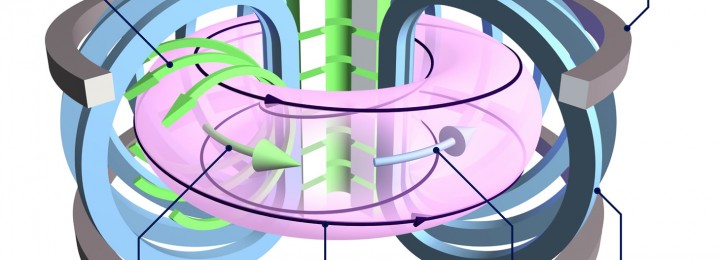 Residuos
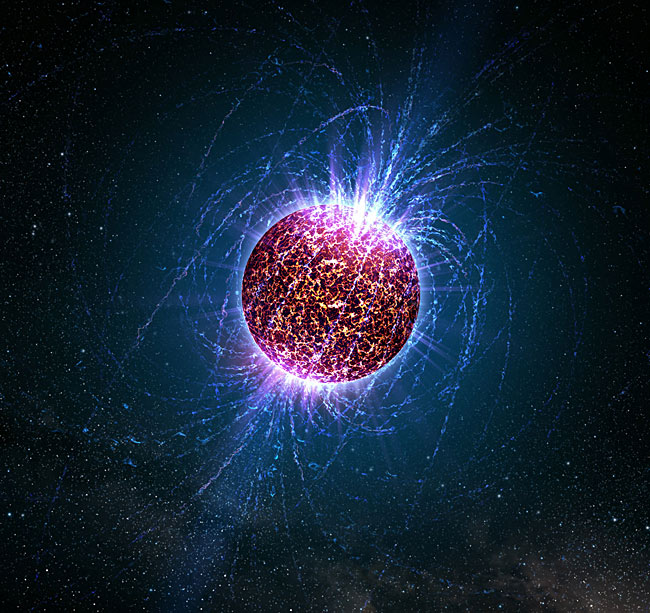 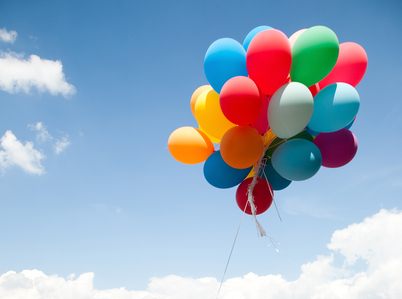 Neutrones
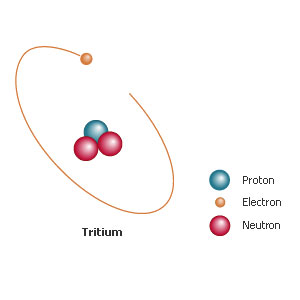 Helio
Tritio
SORPRÉNDETE
El Tritio tarda 375 millones de veces menos en desintegrarse que el Uranio
4. SITUACIÓN ACTUAL
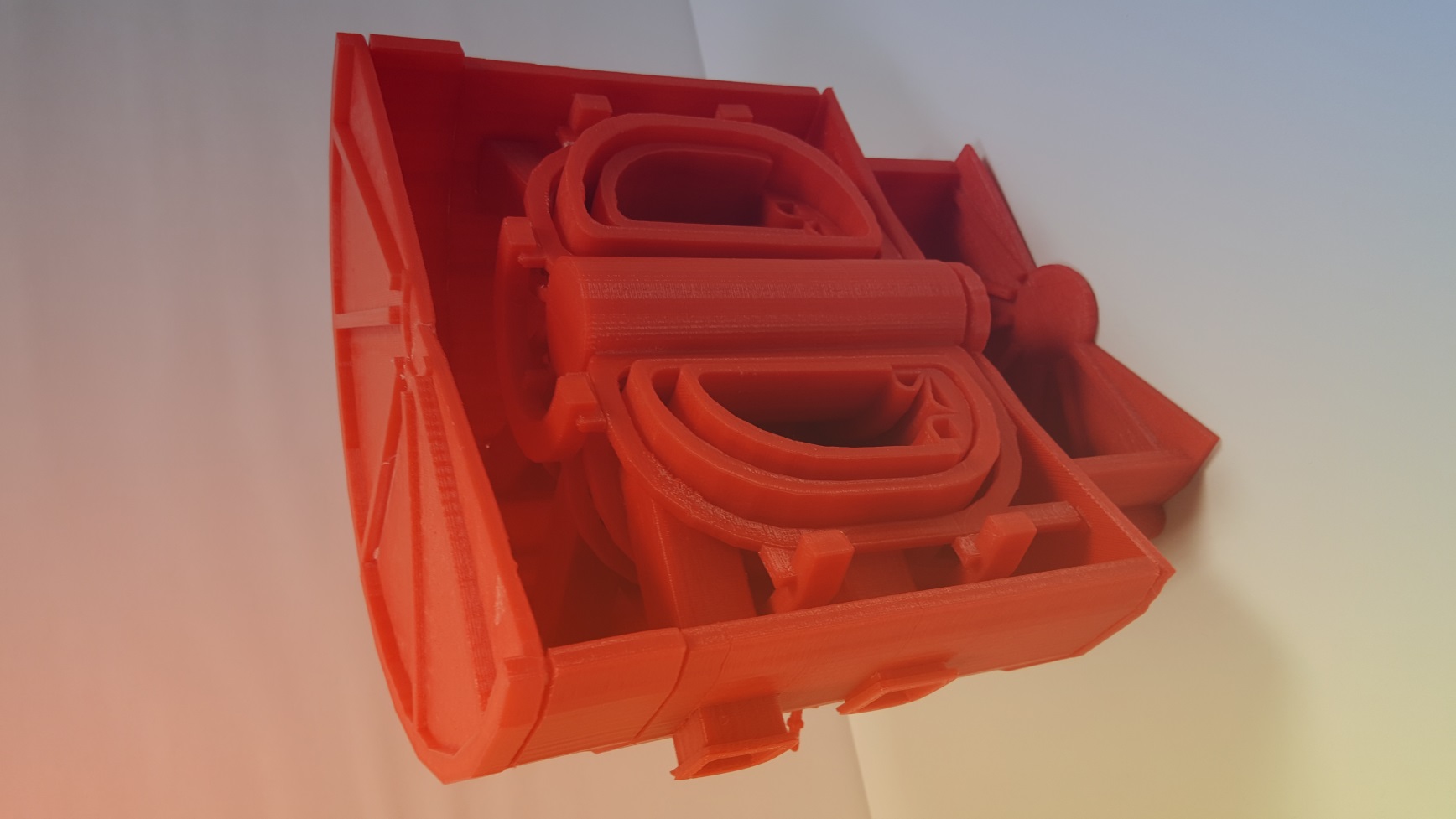 JET(Joint European Torus)
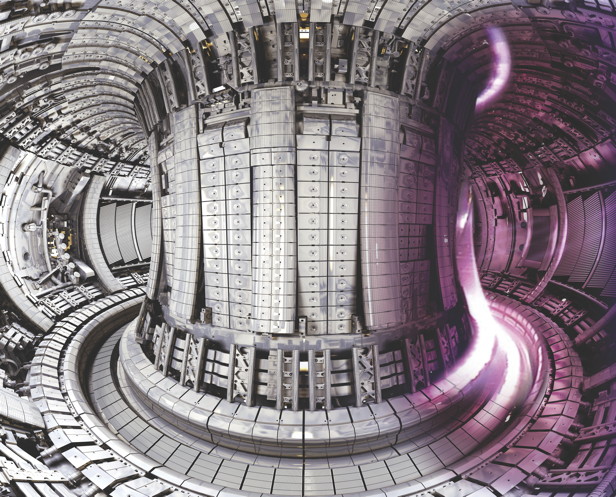 Primeros Plasmas: 1983
Reino Unido
Confinamiento magnético
JET
No han demostrado:
Viabilidad económica
Ganancia energética

Precursor de ITER
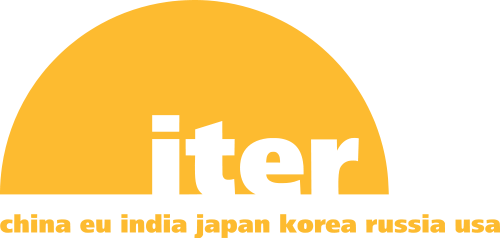 Fases:
Experimentos
Comprensión
Construcción
Perfección
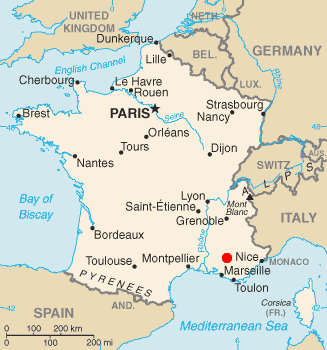 Cadarache (Francia)
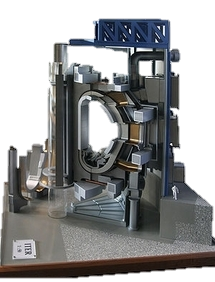 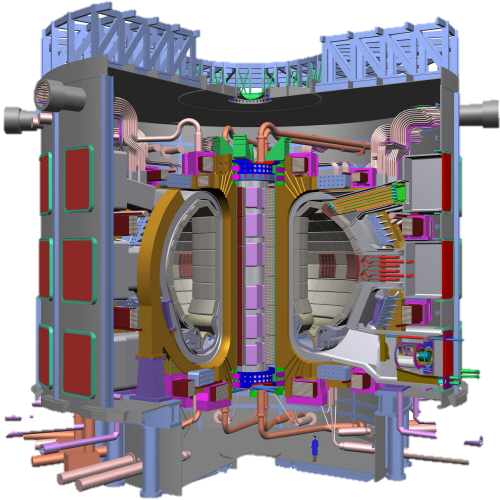 Bobinas superconductoras
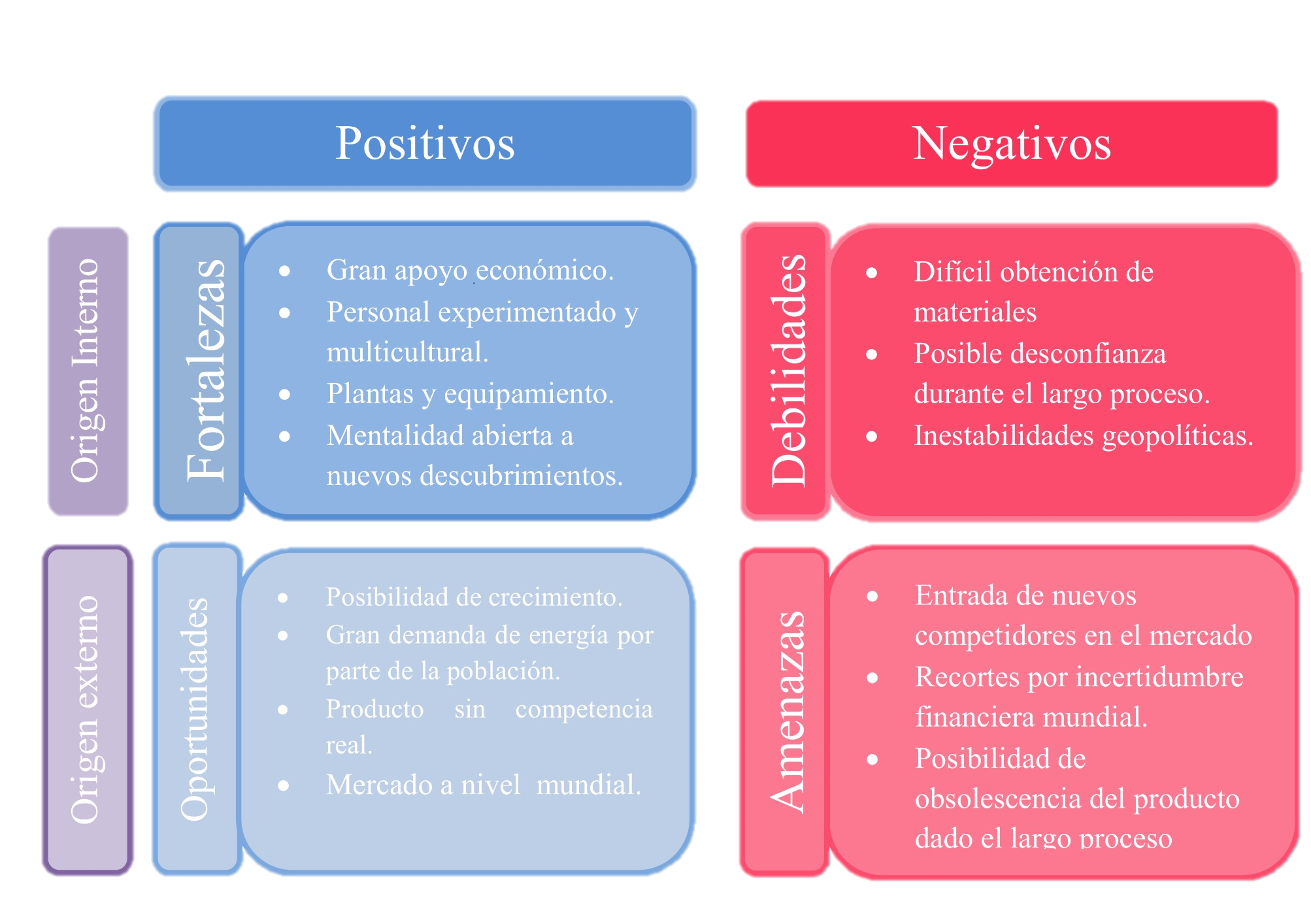 NIF(National Ignition Facility)
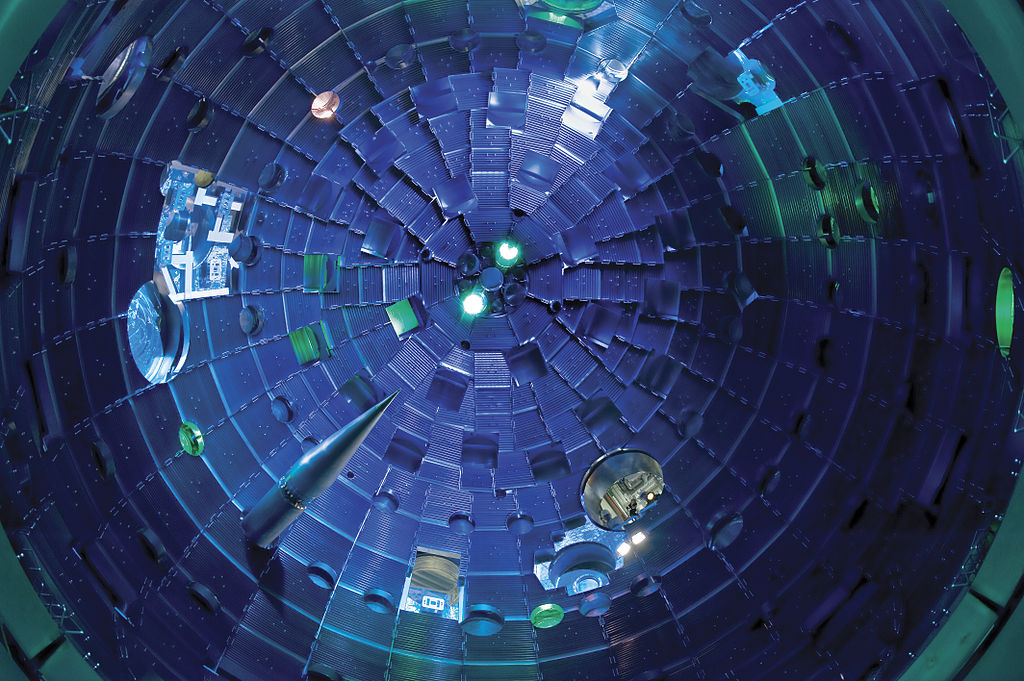 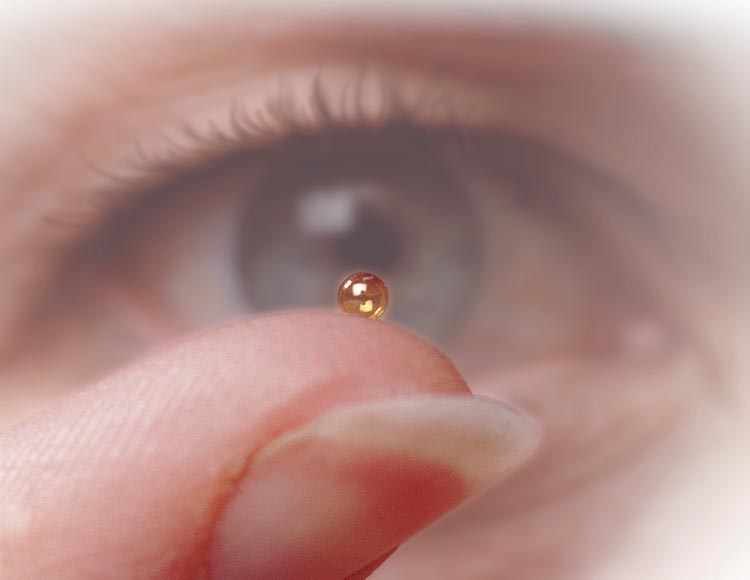 Confinamiento Inercial
Estados Unidos
5.VENTAJAS Y DESVENTAJAS
SORPRÉNDETE
1 Litro de H2O
=
Energía necesaria para 1 persona durante 80 años
6. CONCLUSIONES
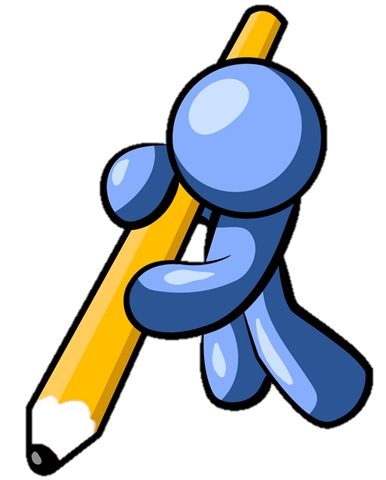 Avances Reales
Progreso en diferentes aspectos

Materiales

Infraestructura

Confinamiento plasmático.

Reproducimos las estrellas.
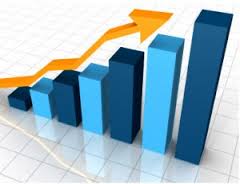 ¿Cómo nos afecta?
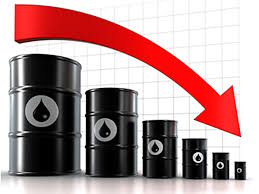 Vida diaria
Desconocimiento

Medio Ambiente
Tratamiento de residuos 

Economía Global
Inversión internacional
Impacto con la industria petrolífera
ITER
Objetivo principal:              Producción > Consumo
Y DESPUÉS…
Comercial

Nivel mundial

Objetivo final: DEMO
ENERGÍA DEL FUTURO
Mayor energía obtenida por Unidad de combustible.

Soluciona el conflicto energético mundial.

Solución a la contaminación.

Infinita y muy segura.
EINSTEIN DIJO:              “LO ÚNICO INFINITO ES EL UNIVERSO Y LA ESTUPIDEZ HUMANA.” ¿LE DESAFIAMOS?